Batteryless Hydrometer
Lightning Talk 3: Technical Challenges
Group Members: Tilden Chen, Josh Hall, Jensen Mayes, Chris McGrory, Griffin Orr, Chris Pedersen
Client: Henry Duwe
Learning a 3D modeling tool: SolidWorks
Relating the density physics to the accelerometer output
Creating a testing model
Creating a testing environment
Balancing the onboard electronics
Challenge: Physical Encapsulation
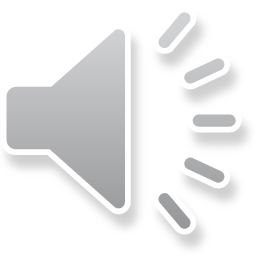 ICM-20648
6-Axis Inertial Sensor
3-axis gyroscope
3-axis accelerometer
Testing
Encapsulated design
Adding salt to bucket of water
Calibrating output to measure specific gravity
Challenge: Orientation Detection
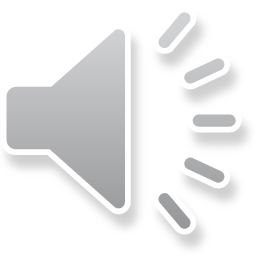 Challenging to calculate the system response due to several factors:
Difficult to calculate weight distribution
Each prototype will be slightly different
The center of buoyancy changes due to the change in density to cause the change in tilt
Determine torque created by the system to align the center of mass and the center of buoyancy
Testing the system will involve:
Using a simplified model to prove feasibility mathematically
Building a prototype with similar mass distribution to the simplified model
Testing the prototype by increasing density of a sample tank
Challenge:Tilt Mechanics
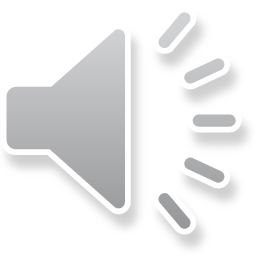 No lab access
Minimal ability to assemble PCBs
No access to reflow oven
Limited access to ETG
RF Development
Limited access to on-campus resources such as network analyzer
Limited access to faculty
Challenge: Hardware Development
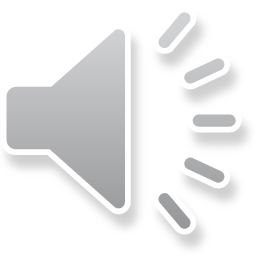 Raspberry Pi Software
We have been having issues getting and mapping the correct Bluetooth beacon libraries to be able to receive Bluetooth beacons from any sending device
MCU Software
We foresee the biggest difficulty on the software side being with writing the code for the MCU.
Will need to make the code efficient enough to gather the sensor data and send the information over Bluetooth (preferably a few times before losing power).
Challenge: Software
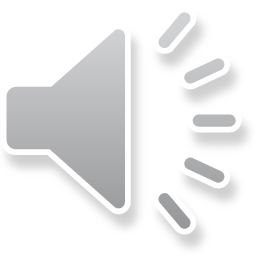 No equipment access
Alternative Methods of Testing
Postpone testing
Simple Tests individual team members can do from home
Software
Challenge:Testing
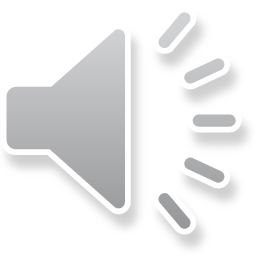